IBMA Coordinator Meeting:A Focus on the Approaches to Learning Across the Continuum
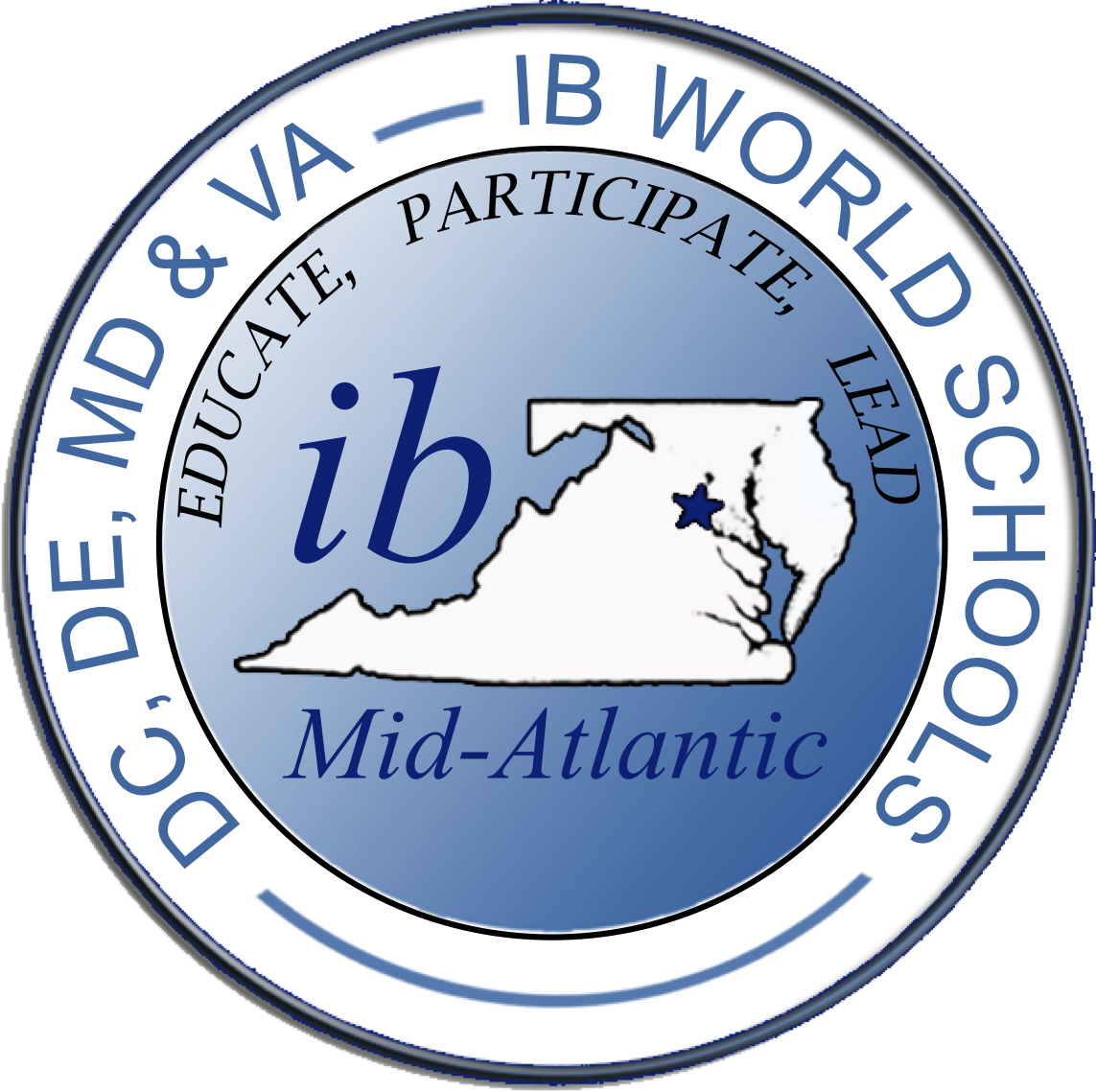 Seneca Valley High School
February 10, 2017
A special thank you to our hosts:
Jeannie Awono, DP Coordinator, Seneca Valley High School
Dr. Marc Cohen, Principal, Seneca Valley High School
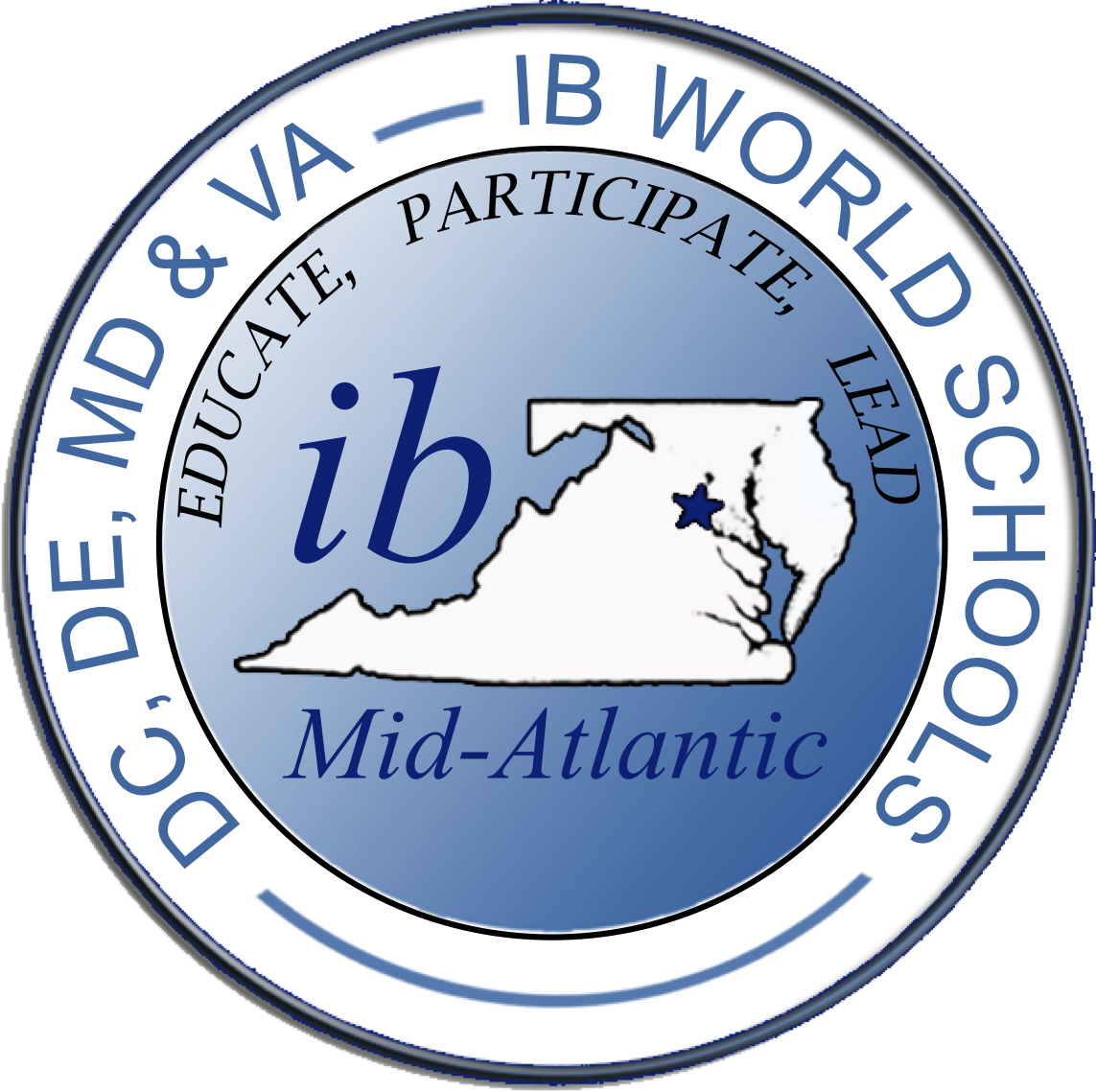 Upcoming Networkings: PYP
Integrating Reading and Writing into the Units of Inquiry with Ellen Alquist
Friday, February 24 at Gar-Field High School
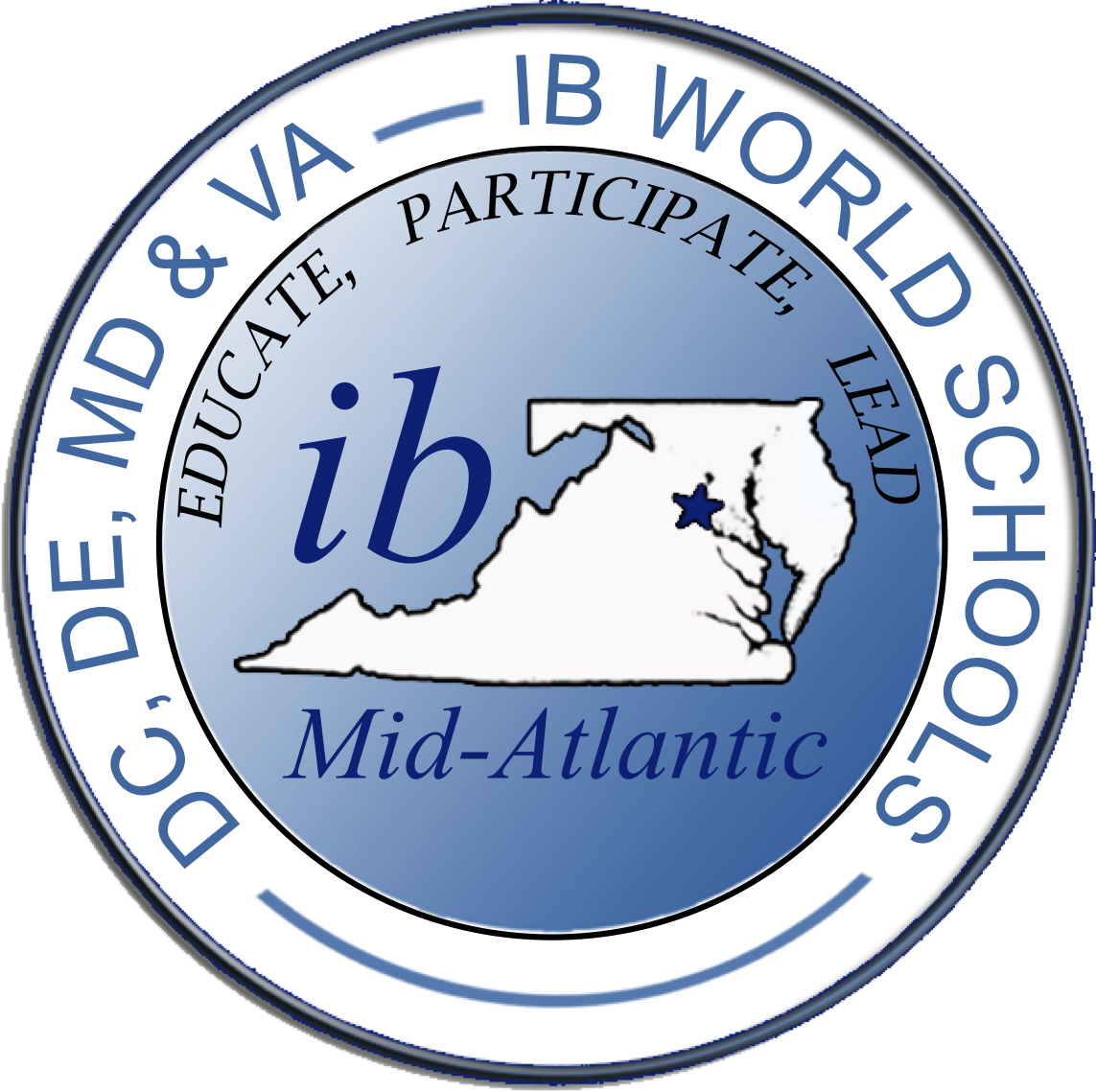 Upcoming Networkings: MYP
MYP Maths and Sciences. Alice Deal MS. February 10
MYP Inclusion. Mark Twain MS. Feburary 14
MYP Language and Literautre. Mary Ellen Henderson MS. February 16
MYP Individuals and Societies. Thomas Jefferson MS. February 28
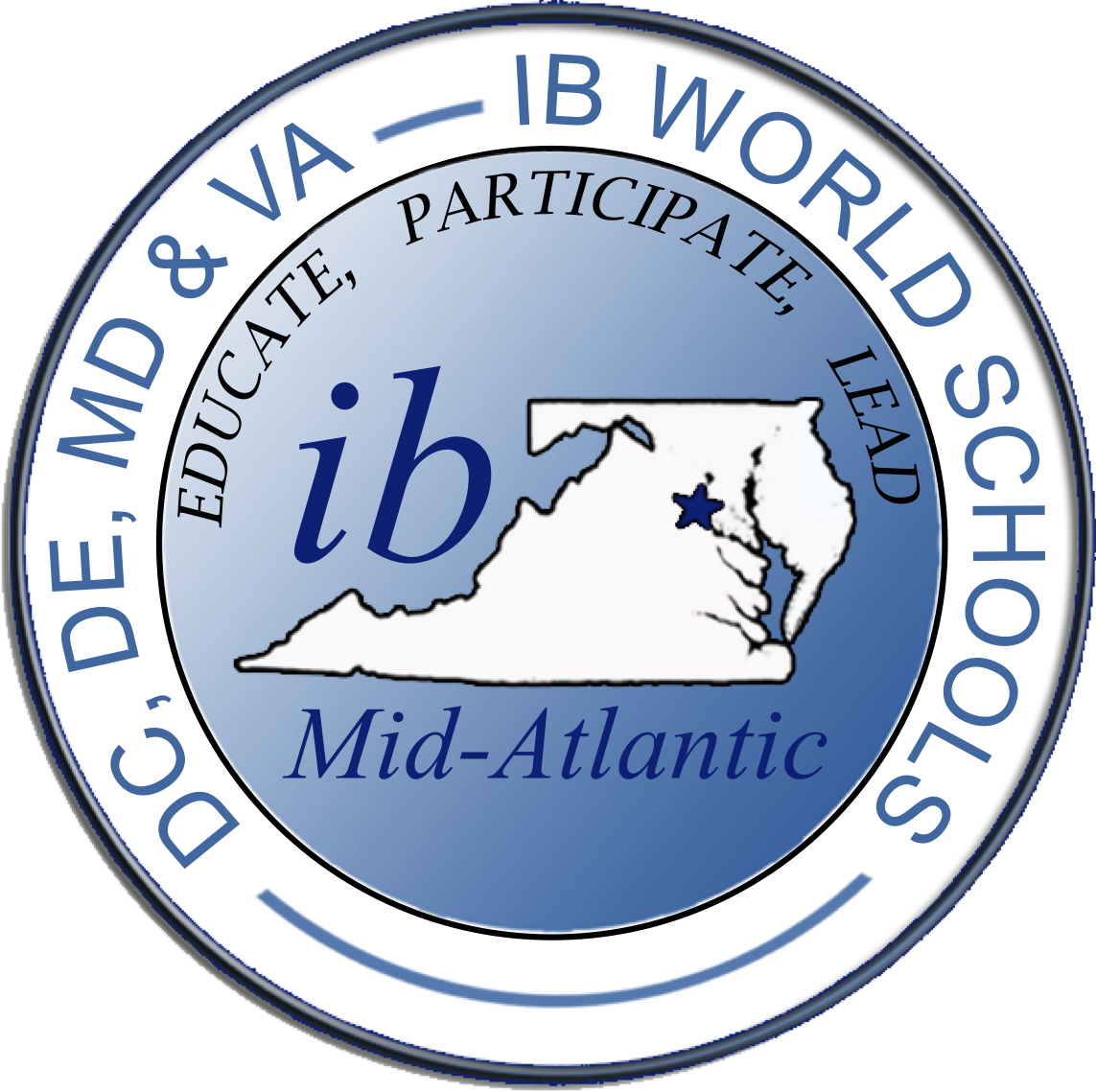 Upcoming Networkings: DP
DP English Literature. Seneca Valley HS. February 23
Special ToK Session with Bill Roberts. Seneca Valley HS. February 28
CP Updates. Mt. Vernon HS. March 1
DP Biology. King’s Fork HS. March 3
Extended Essay. Annapolis HS. March 7
DP History of the Americas. Hanover HS.          March 10
IB CP Reflective Project. South Lakes. May 23
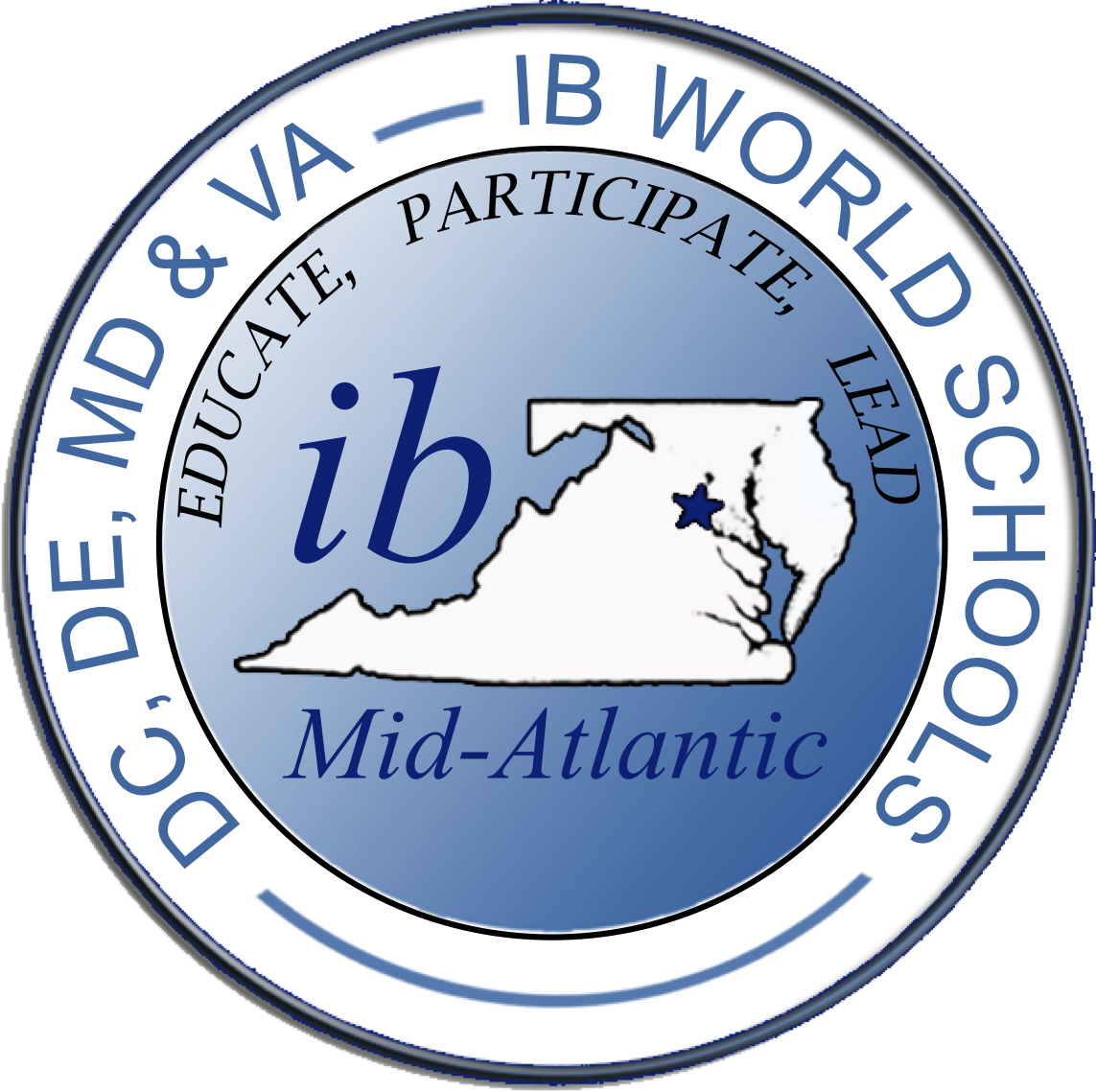 For more information about upcoming networkings, please visit:
www.ibmidatlantic.org/Networking.html 

Thank you to the VP’s for helping to organize these networking sessions, and thank you to all of the schools who have hosted! 
Host schools: Don’t forget about your free registration to the Summer Academy in return for hosting!
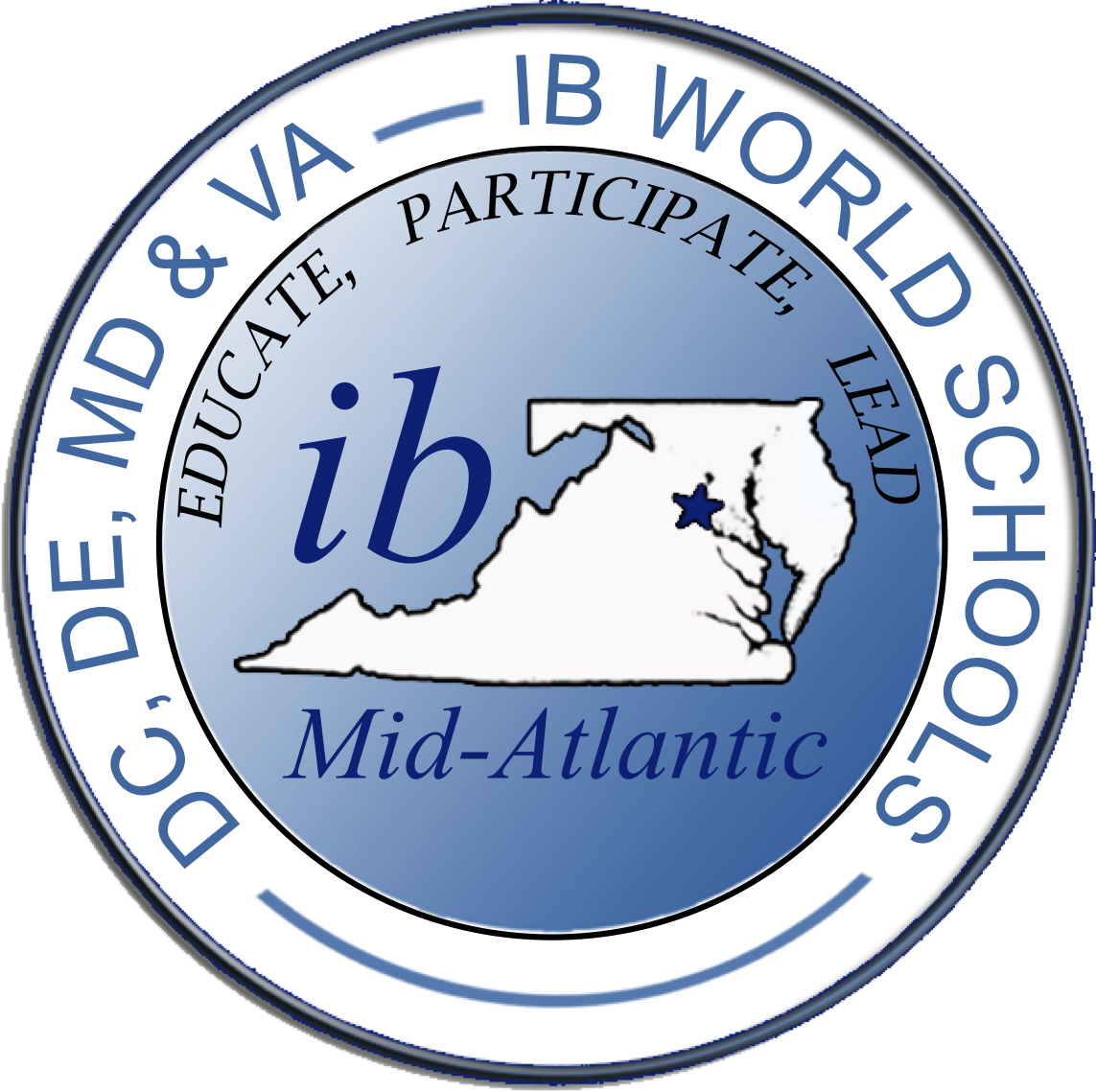 IBMA Student Excellence Award
For the third consecutive year, IBMA Student Excellence Awards in the amount of $500 each will presented to one outstanding student from each program in the continuum:   PYP, MYP, CP, and DP.
Any student from an IBMA member school is invited to apply.
Applications will be available on the IB Mid-Atlantic web site and also e-mailed to all coordinators on March 1, 2017.
Applications will be due on or before April 28, 2017.
Please contact Kerri Lancaster if you are interested in serving on the excellence award selections committee.  This year, we will be meeting in person to review the applications and select the award winners.
Thank you in advance for helping us recognize our                outstanding students!
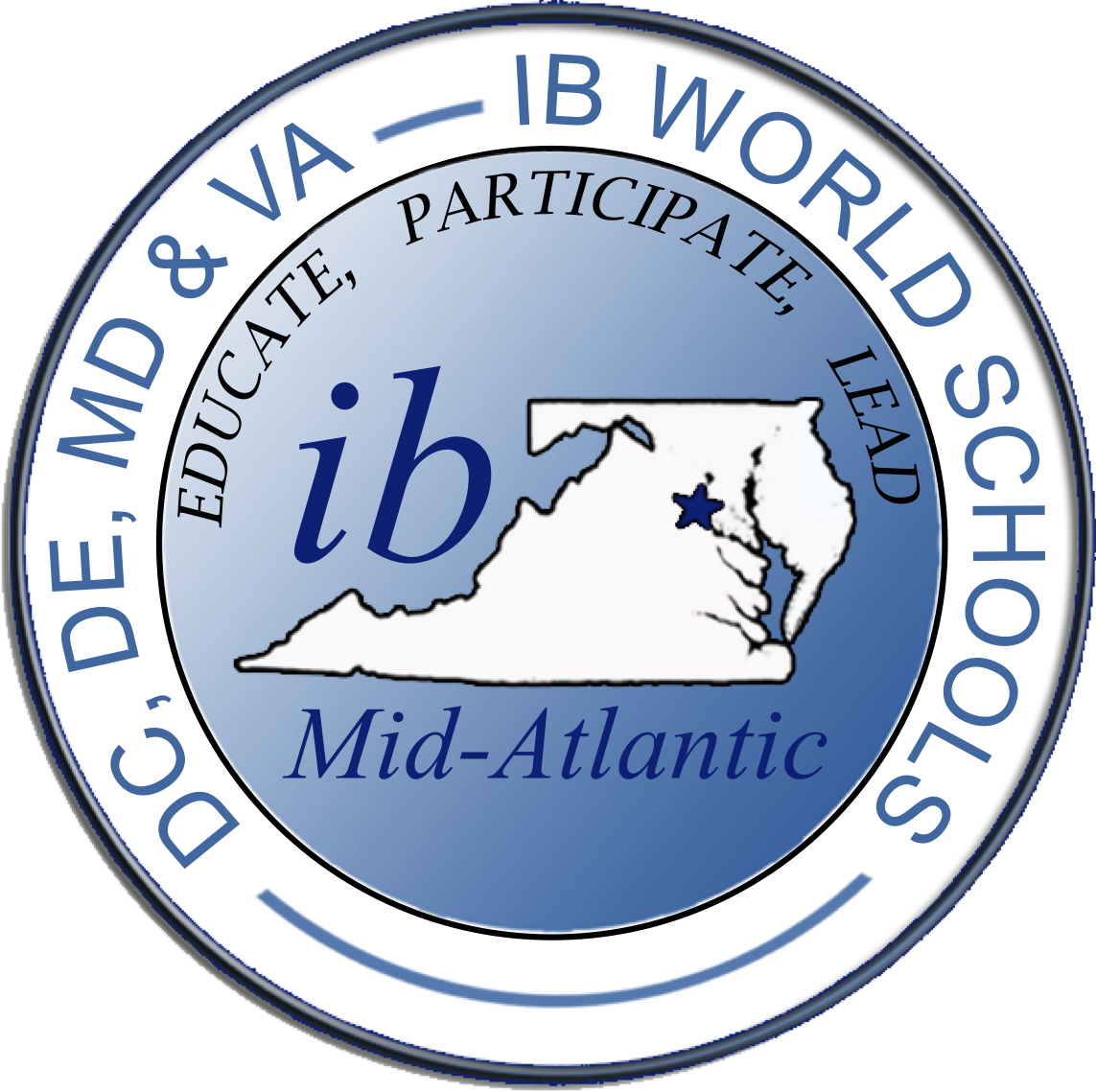 June IBMA Coordinator Meeting:
National Museum of African American History and Culture

Friday, June 2

Details to follow…
IBMA Elections
If you are interested in being a part of the IBMA board, please email John Day at johnlday@mac.com with your name and position of interest.

All board positions are available (except President-Elect).
IBMA Summer Academy 2017
Marshall High School in Falls Church, Virginia
Thursday, July 27th for Experienced Teachers
Friday, July 28th: Subject Bootcamp for new teachers to your building or for those teachers interested in bringing in a new subject (DP)
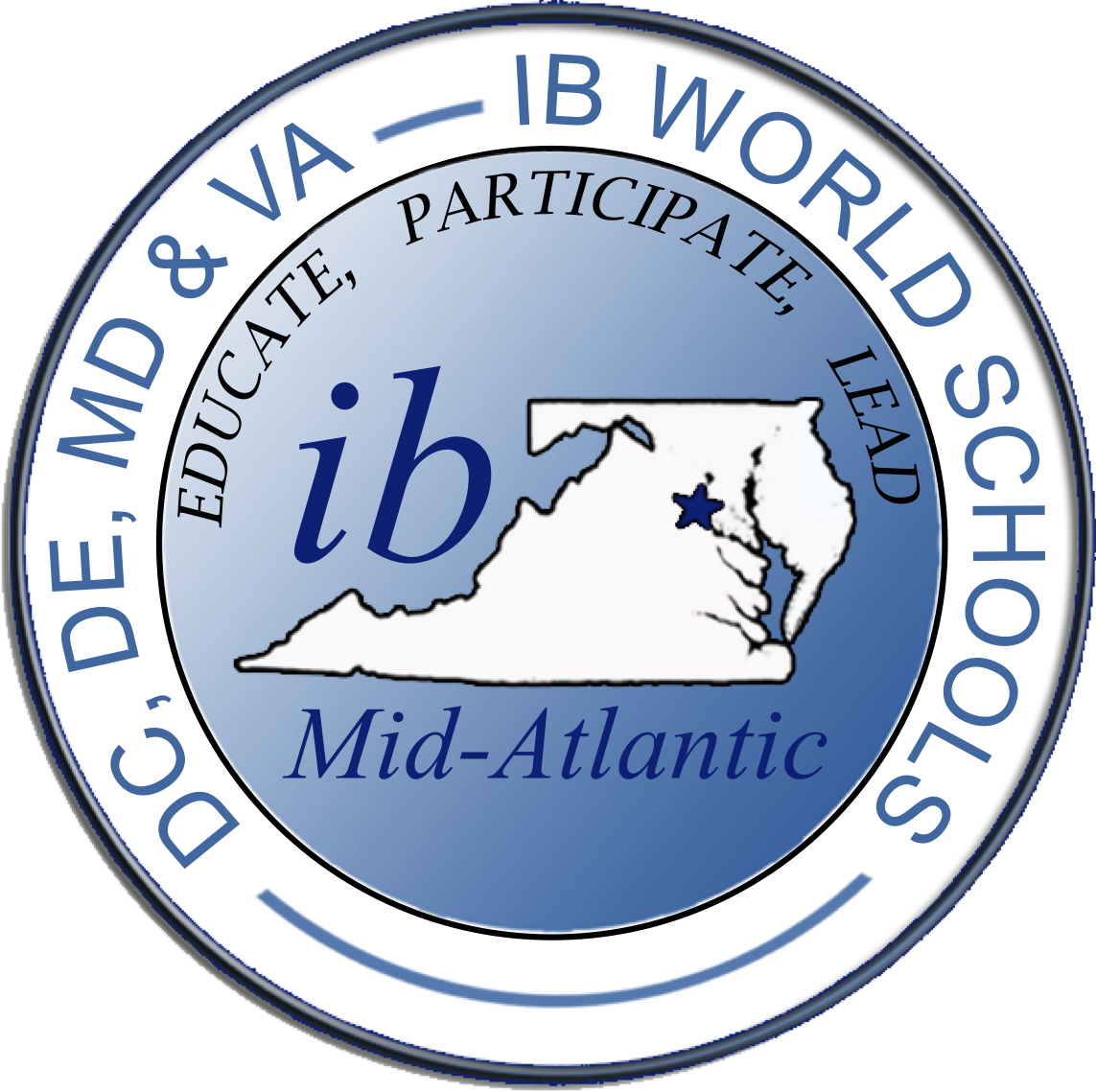 IBMA Summer Academy: July 27th
PYP: Teaching Math Through Inquiry with Monica Hasan and Amy Quinn
PYP: Building Literacy Skills in the PYP Classroom with Mary Ehrenworth (TENTATIVE)
MYP Personal and Community Projects with Angela Wilcox and Todd Roadabush
MYP: Integrating Global Contexts into the MYP Classroom with Debbie Getzel
DP/CP: Technology integration strategies to Extend Learning in the high school classroom with Vicki Quinn and Amy Heusterberg-Richards
DP: Elevating the Extended Essay Experience with Doreen Chonko
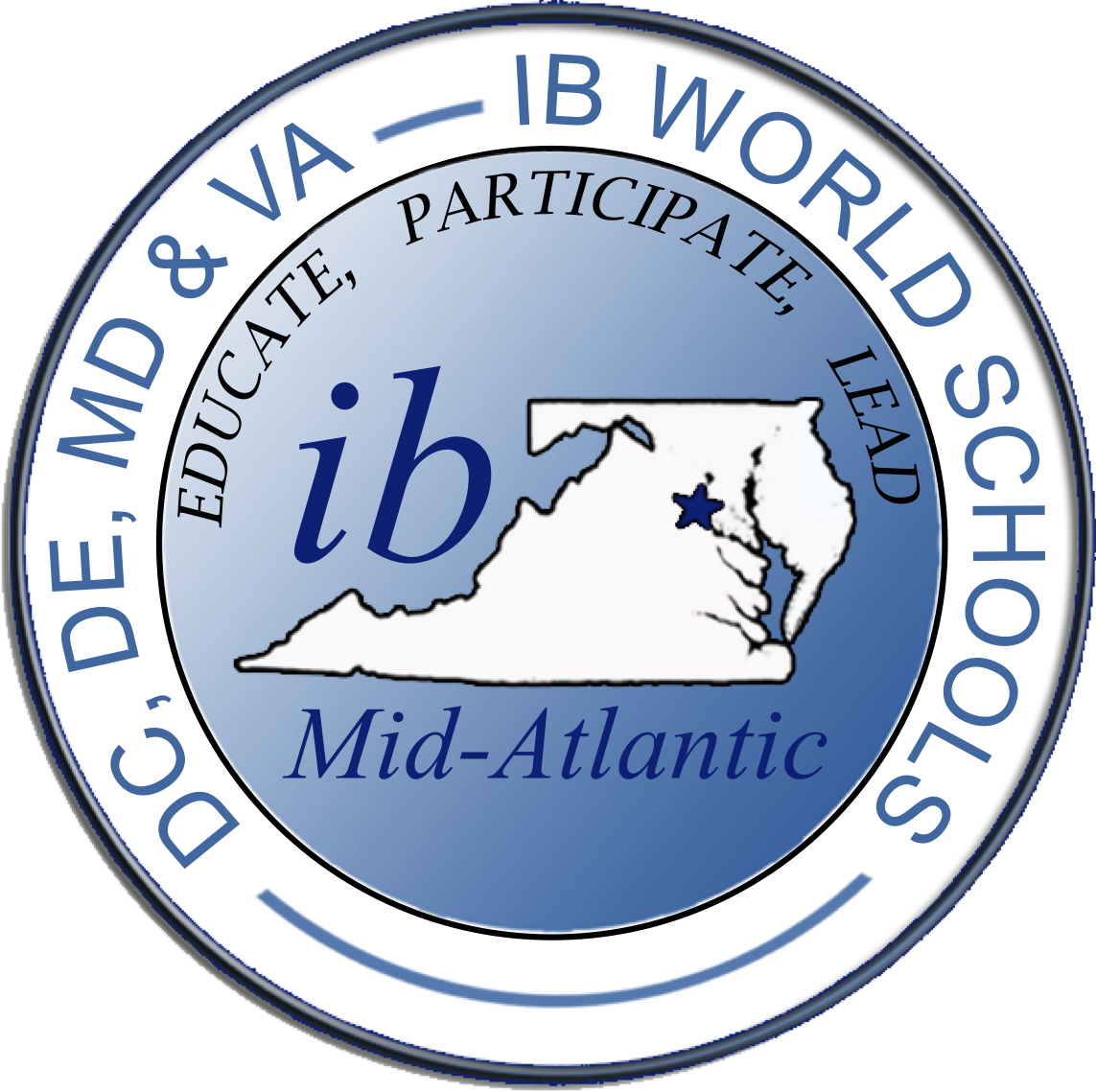 IBMA Summer Academy: July 28th
Subject Specific Boot Camp
Just like the October Boot Camp, this will be an opportunity for you to send new teachers to get a one-day overview of the expectations of IB teaching philosophies and expectations
An opportunity to get a quick exposure before official training is available 
DP coordinators interested in bringing a new subject to their school can also send teachers to find out if that subject would be a good fit
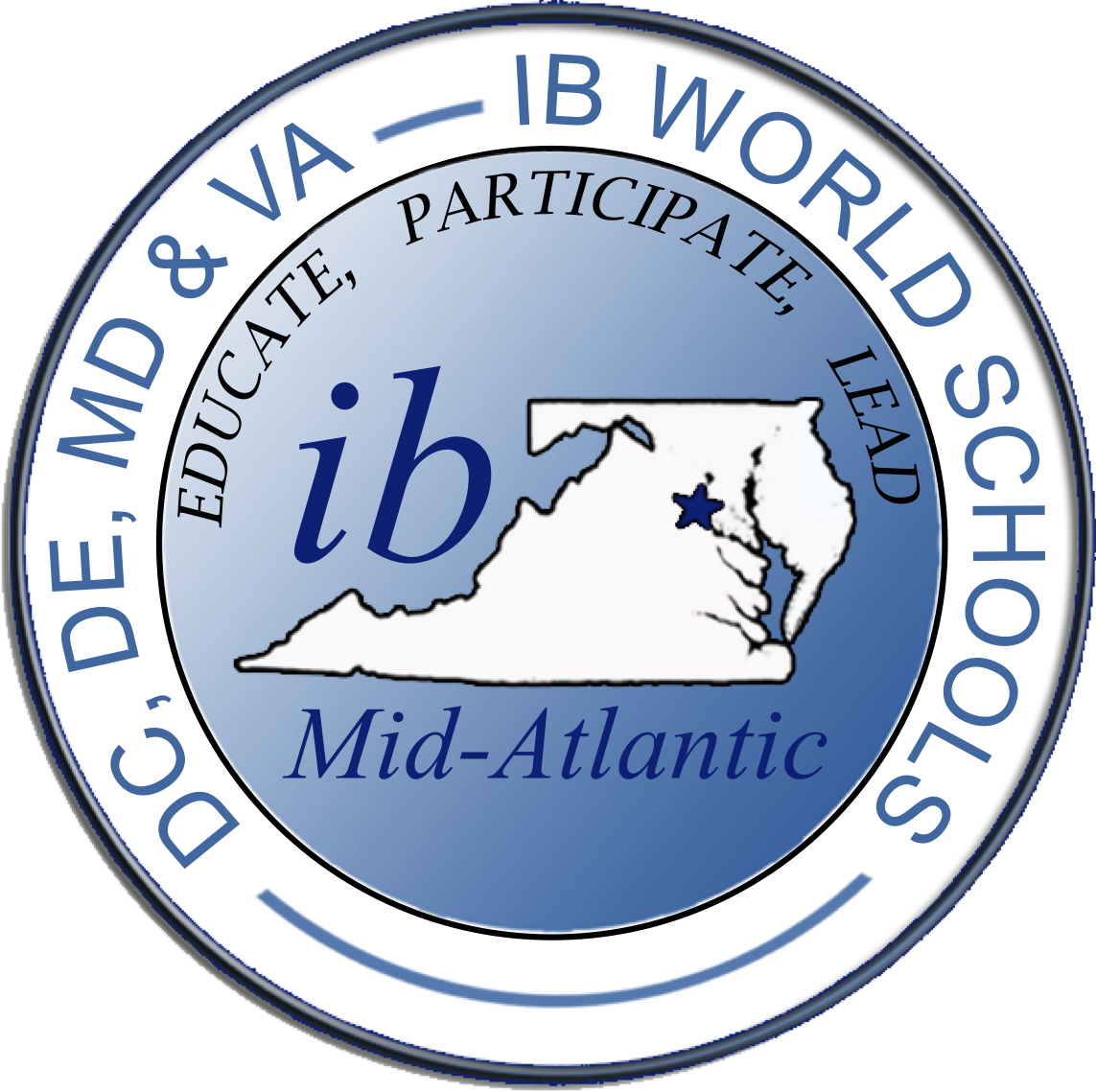 DP Coordinators: Free 15 hour PD Event at Georgetown University
Presented by faculty at the Kennedy Institute of Ethics
March 17th-18th
A free pilot event for teachers to gather some tools about how to infuse ethical concepts and terminology into the classroom
Registration deadline: March 3
See handout for more details
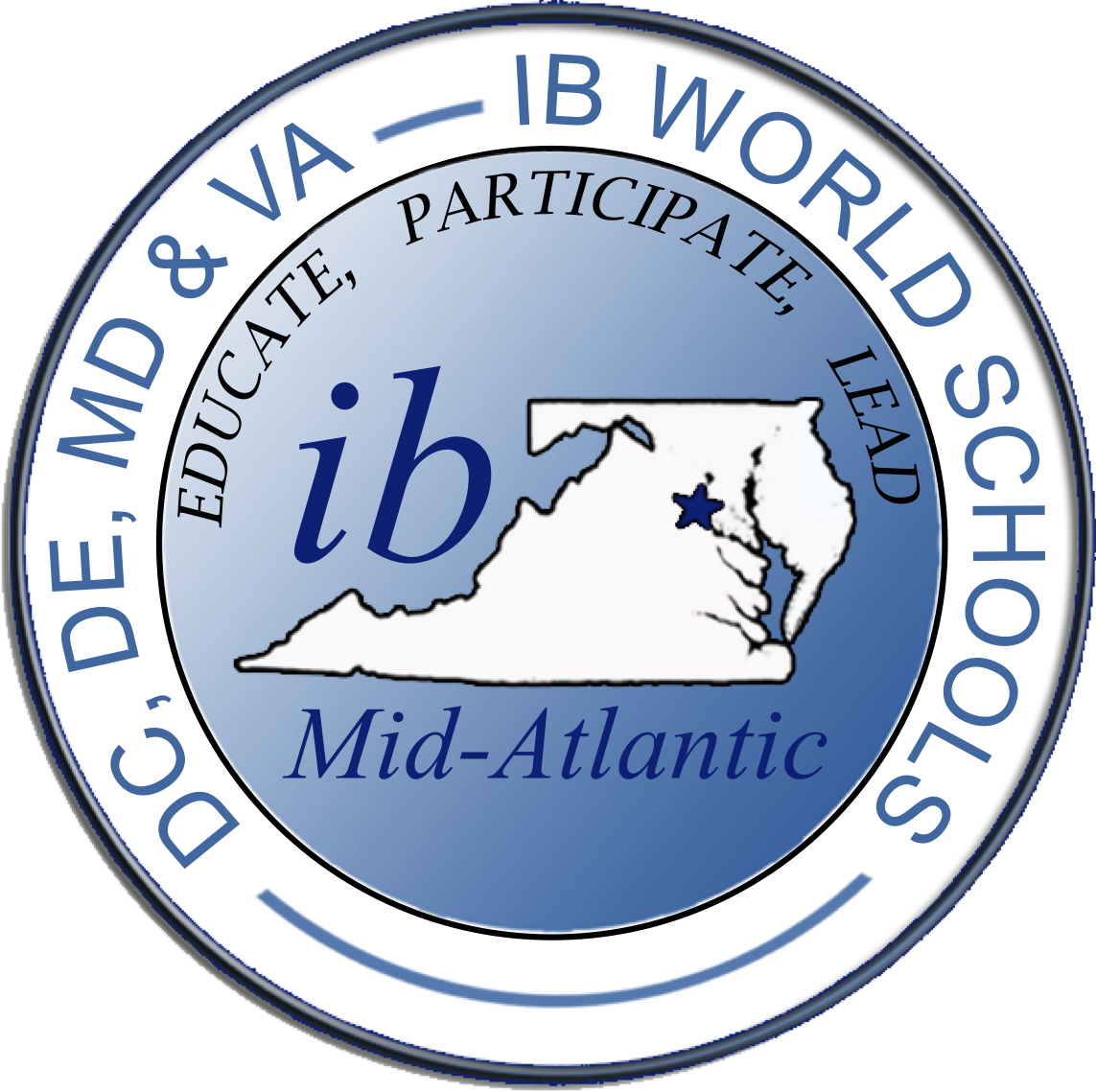 Our Schedule for the day:
9:30-10:15: Introduction Approaches to Teaching and Learning
10:30-11:30: ATTL: Sharing of Strategies
11:45-12:30: Programme Break-Out Sessions

PYP will meet in Room 239
MYP will meet in Room 235/234
DP/CP will remain in the library
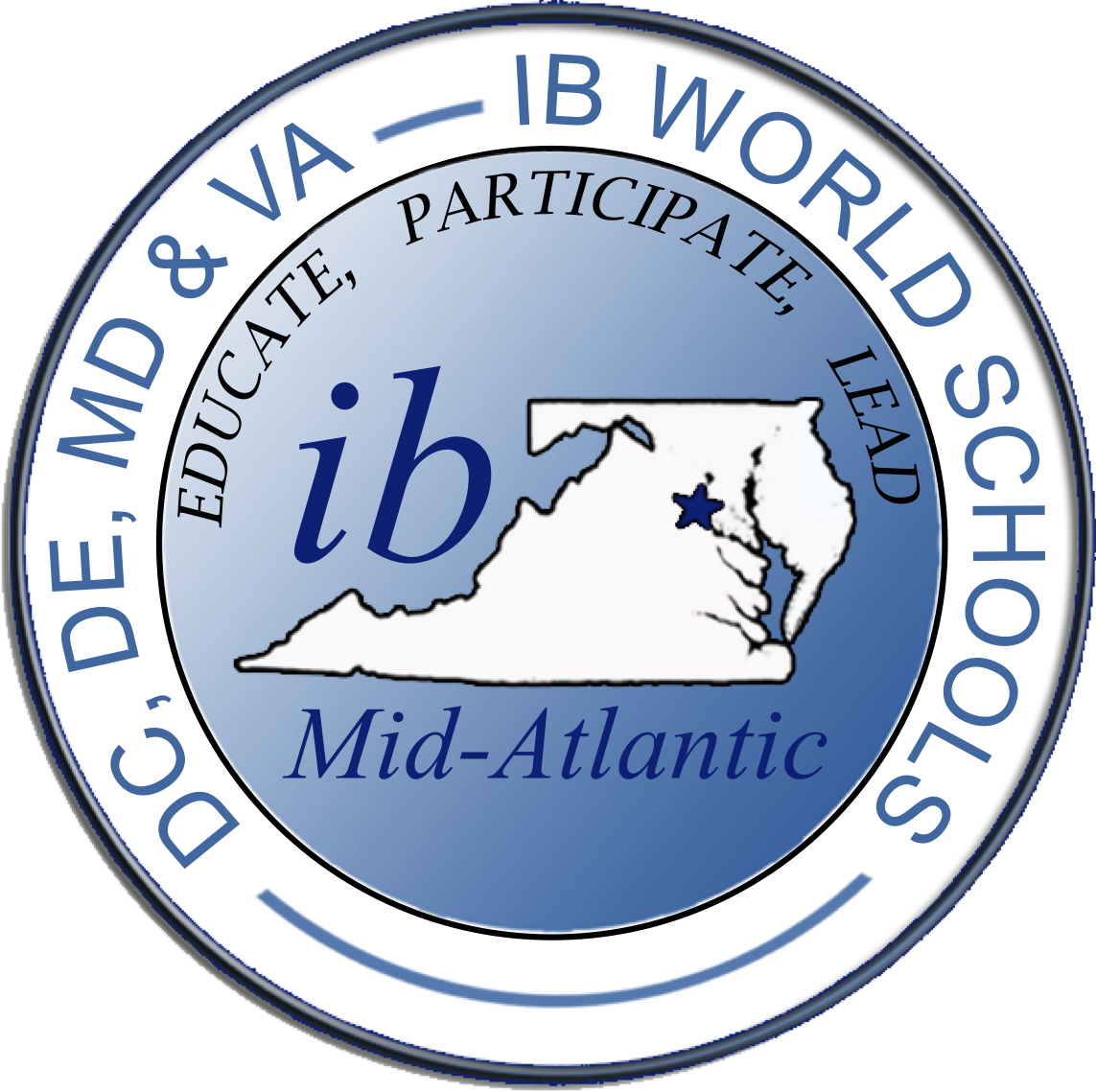